DAFO
OPORTUNIDADES
FORTALEZAS
DEBILIDADES
AMENAZAS
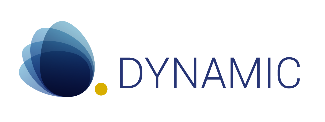